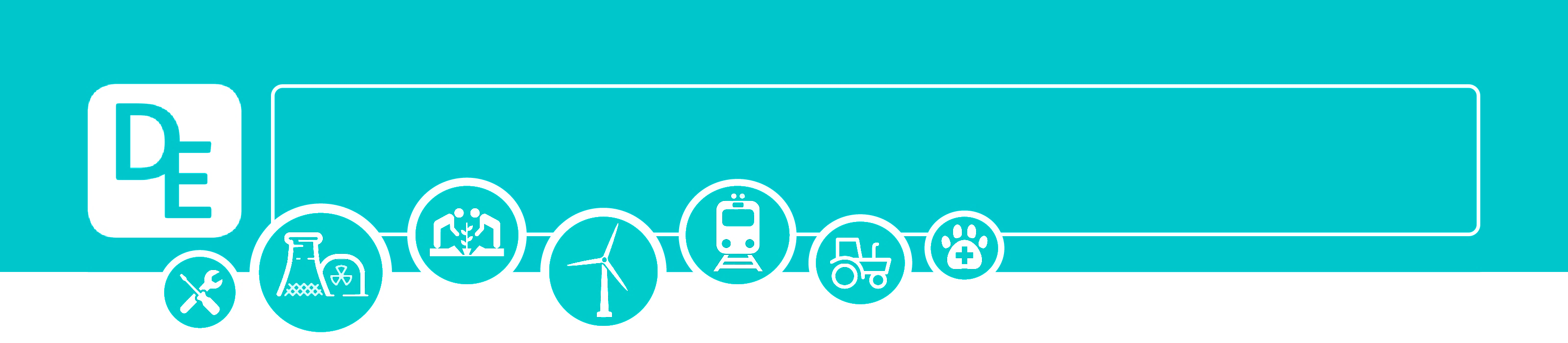 Mission Assignment: Explore environmental change
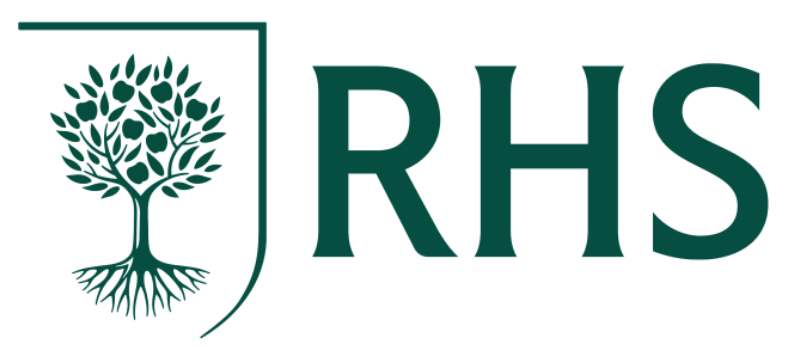 Code: KS4_07_15
Create a class presentation discussing the effects of a specific environmental change to abiotic factors and species distribution in an ecosystem
Gather into groups.

Produce a presentation to the class discussing variation in water availability, temperature and atmospheric gases due to one of the following environmental changes:
the seasons
geographic position
human interaction

Consider how they could affect the distribution of organisms in an ecosystem. Produce a presentation to the class in a suitable format. It should include references to some named organisms.

Use the below workspace to make notes for your presentation
Developing Experts Copyright 2022 All Rights Reserved
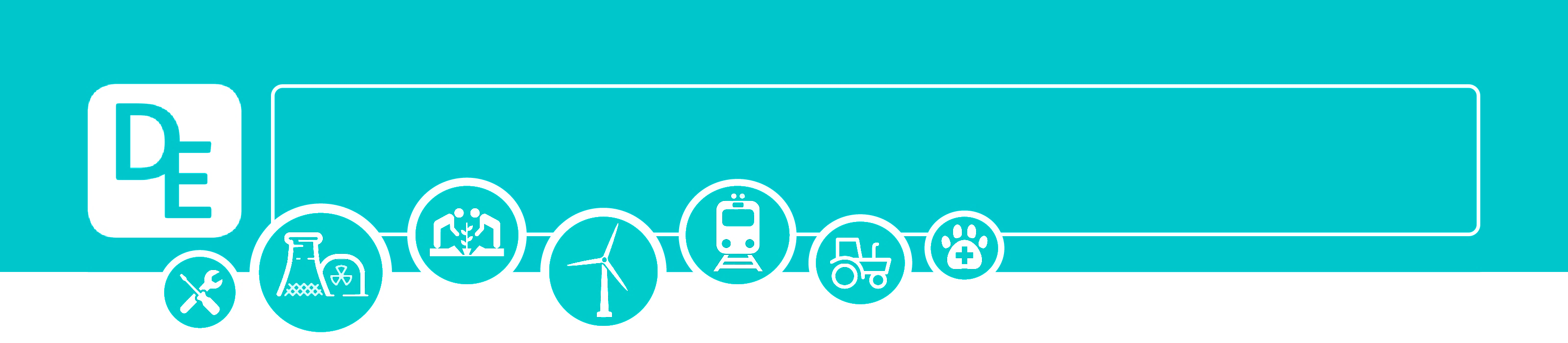 Mission Assignment: Explore environmental change
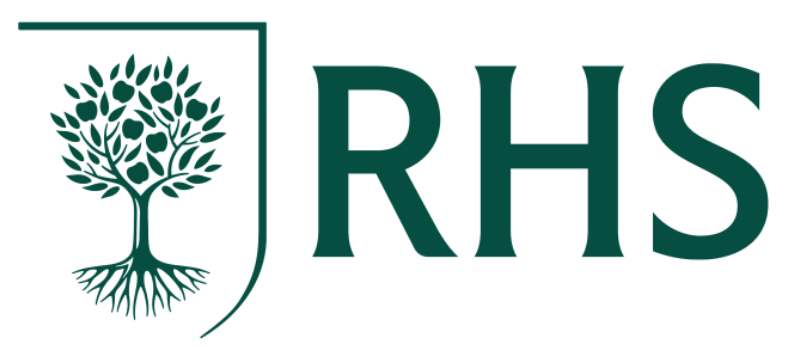 Code: KS4_07_15
Developing Experts Copyright 2022 All Rights Reserved